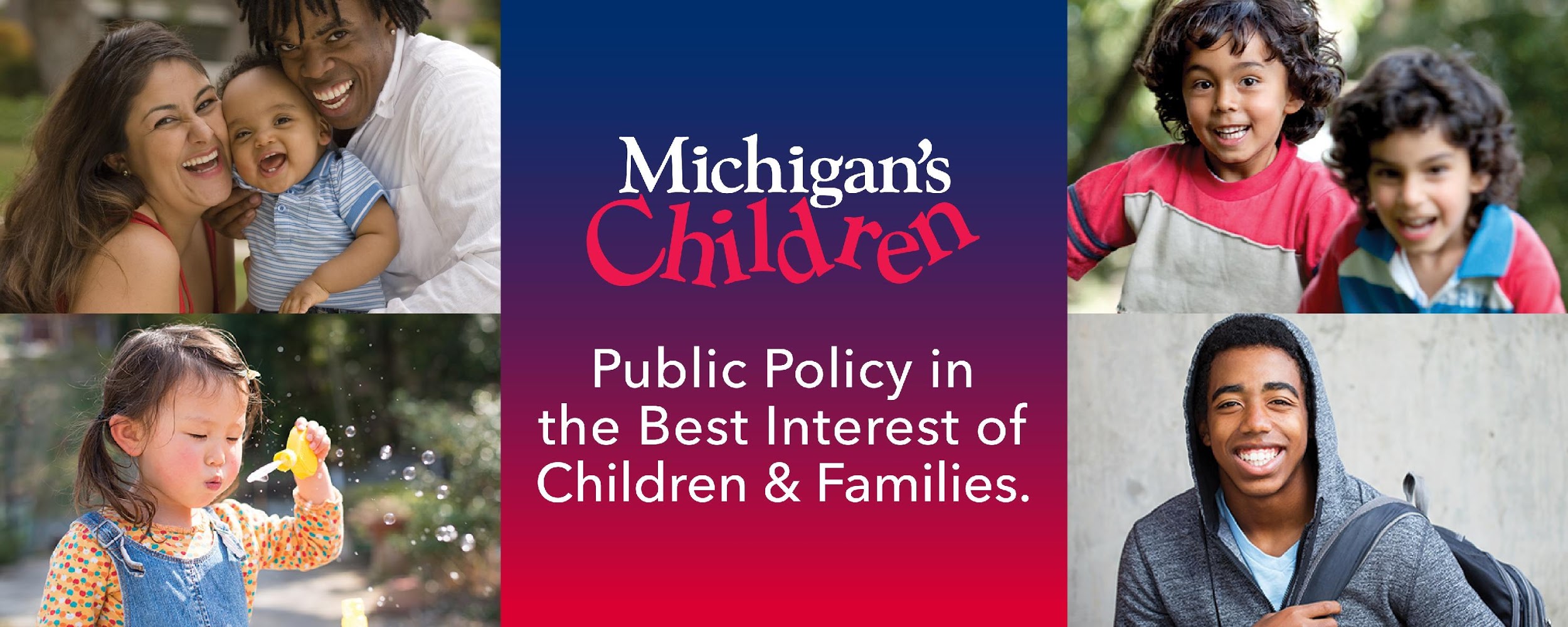 Lunch and Learn: June 2022
Latest News: FY2023 State Budget
Housekeeping Items:
Welcome and Introduction
Backdrop for Negotiations & Where Things Are
Matt Gillard
What We're Hearing in State Budget & Current Tax Plans
Madeline Elliott
Bobby Dorigo Jones
Audience Q & A (Please drop your Q’s in the chat.)
Sharing Resources & Wrap Up
Agenda
Context for Families in Michigan
Families cannot access critical services like mental health and child care
Rising costs most heavily hitting lower income working families & young people
Michigan has billions in surplus funds that can be used to provide critical services AND economic relief for struggling families
Where Things Are: State Budget
The Legislature is going to pass budgets that leave tons of money on the table
There could be negotiations around more spending this fall
A chance that no tax reform plan passes before election day, especially the closer we get
What We're Hearing: State Budget
Early Childhood
Early On
Continued investment in Child Care
Home Visiting
Great Start Collaboratives
GSRP
[Speaker Notes: $33 million for GSRP includes 

Great Start Collaboratives across the state bring together stakeholders in early childhood to address the needs of children. They
connect families to early education programs and give support to early childhood providers 

Include child care teachers in educator retention bonuses
- confirm the details on cc teachers and hero pay


All of these investments add up to about $75 million total]
What We're Hearing: State Budget
Less Clarity Around Larger Budget Areas
K-12 Education
Workforce Investment

DHHS
Increased payments for foster caregivers
Increased Medicaid dental care funding
[Speaker Notes: $33 million for GSRP includes 

Great Start Collaboratives across the state bring together stakeholders in early childhood to address the needs of children. They
connect families to early education programs and give support to early childhood providers 

Include child care teachers in educator retention bonuses
- confirm the details on cc teachers and hero pay


All of these investments add up to about $75 million total]
The Competing Tax Reform Plans
Governor has proposed:
$500 tax rebate for every family (maybe a per-child add-on too)
Expanding Earned Income Tax Credit to 20% and reinstating tax loophole for retirement income
Legislature has proposed
General individual and corporate income tax cut
Also expanding EITC to 20% and reinstating tax loophole for retirement income
What It All Means For Advocates
Set aside time to advocate for your priorities in September and into the end of the year if they are not included in a deal tomorrow
Continue to push for EITC as a centerpiece in tax reform
Take advantage of the Elections – inform your base, inform candidates
Questions & Answers
[Speaker Notes: Who is going to be doing this?]
Resources
Thank you for joining us!  

Look for our next Lunch and Learn on August 17th. 

Like us on Facebook, Instagram, Twitter.

Questions or follow-up: 

Contact Stephen Wallace, Regional Outreach and Mobilization Associate, at stephen@michiganschildren.org
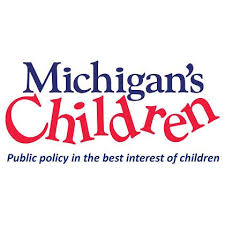